Ethics hour
Ethics opinion number 166of the Mississippi barRendered June 23, 1989
Answer:
As in Opinion Number 138, the Committee can discern no ethical requirement for continued representation of a client once the attorney-client relationship has terminated. Therefore, the Committee concludes that the attorney is not accountable to a client for any subsequent dealings or litigation, and no Court permission is required to end an attorney's duty once the case is over.
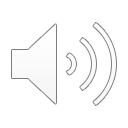 Rule 1.16(d): 
Upon termination of representation, a lawyer shall take steps to the extent reasonably practicable to protect a client's interest, such as giving reasonable notice to the client, allowing time for employment of other counsel, surrendering papers and property to which the client is entitled and refunding any advance payment that has not been earned. The lawyer may retain papers relating to the client to the extent permitted by other law.
M. R. Prof. Resp. 1.16
Rule 1.2
Rule 1.2(c):  ”A lawyer may limit the objectives or scope of the representation if the limitation is reasonable under the circumstances and the client gives informed consent.”

Comment to Rule 1.2(c): “For example, lawyers may provide counsel and advice and may draft letters or pleadings. Lawyers may assist clients in preparation for litigation with or without appearing as counsel of record.”
Ethics opinion number 261of the Mississippi barRendered June 21, 2018
Q: Is it ethical for lawyers to limit the scope of their representation to discrete aspects of a matter? A: Yes (quoting Rule 1.2, comments).
Q: Is the preparing lawyer required to disclose either the name of the preparer or that the document was prepared by a lawyer? A: No.  However,  ”this opinion contemplates that the lawyer is performing discrete aspects of representation.  On-going representation of a client without disclosure would be misleading.”
An attorney who represented an injured construction worker in a worker’s compensation action against his employer had an obligation to advise the client that he might have a tort claim against a general contractor.

Nichols v. Keller, 19 Cal. Rptr. 601 (Cal. Ct. App. 1993) (emphasizing the link between worker’s compensation claims and tort claims).
nichols v. Keller
Advice upon termination:Custody and visitation
Documentation
When post-judgment conflicts over custody and visitation lead to litigation, documentation is critical to proving contempt, a material change in circumstances, or the need to limit visitation.
Advise high-conflict clients of the need for contemporaneous documentation.
Details are critical
When asked what weekends he was denied visitation, Thomas responded he did not have actual dates but that it occurred on “numerous occasions. . . . . Additionally, Thomas was unable to specify which years he did not get the children for Thanksgiving. He ultimately acknowledged that he “should have been writing [it] all down all the years.”

Jones v. Jones, 265 195 (Miss. Ct. App. 2019).
Impossibility of performance

“Impossibility of performance of a court directive due to circumstances beyond the control of the alleged contemnor is a perfect defense to a contempt citation. ” 
Ewing v. Ewing, 749 So. 2d 223 (Miss. Ct. App. 1999) (wife could not transfer jet ski that had been stolen).
Defenses to contempt
Ambiguity or vagueness


“A finding of contempt requires that the provision in default be unambiguous and the violation willful. Viable defenses to contempt include  . . . “that the court order was unclear....”  

A.M.L. V. J.W.L., 98 So. 3d 1001 (Miss. 2012) (provision for payment of medical expenses was ambiguous).
Defenses to contempt
Advice upon termination:Enforcing the judgment
Clients should understand that filing for contempt
May be expensive
May be subject to a defense
May prompt a countersuit for contempt or modification
May create additional  –  and perhaps damaging – conflict
And that – when it is possible  –  attempting to resolve the matter cooperatively may be the best solution.
“The modification relieving Houck of any obligation to pay child support to a custodial parent is null and void. . . . . The child's right to his parent's support cannot be bargained or contracted away by his parents.”

Houck v. Ousterhout, 861 So. 2d 1000 (Miss. 2003) (father ordered to pay $89,000 in arrears).
Out-of-court modification
Advice upon termination:custody and support
Clients need to understand that
A judgment will not force the other parent to be involved in the child’s life
Their obligations are independent of the other parent’s
An out-of-court modification is not enforceable
Delaying for years to enforce custody rights may permanently damage their relationship with a child.
A couple’s agreement to divide mineral rights in one property and that the husband would be entitled to mineral rights in another property showed their intent to sever a joint tenancy in mineral rights. 

In re Estate of Callender, 309 So. 3d 131, 137-38 (Miss. Ct. App. 2020). 

But – better to specifically state that the parties intend to hold as tenants in common than to invite litigation over intent.
Joint tenancy
A will was not revoked when proof showed that an ex-husband continued to assist his former wife in business affairs, stated that he would always see to her welfare, expressed continued feelings for her, left her as signatory on his checking account, and kept the will in his desk drawer.

Hinders v. Hinders, 828 So. 2d 1235, 1243-45 (Miss. 2002).
Revocation of wills
Clients in family law matters should be represented fully in litigation:
The matters at stake are critical;
Procedural rules are difficult to navigate;
Clients are ill-equipped to present their own cases.

Michele Struffolino, Taking Limited Representation to the Limits, 2 St. Mary's J. Legal Mal. & Ethics 166 (2012)
Should limited representation be limited?